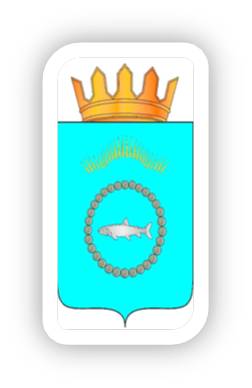 Об   итогах   исполнения   бюджета муниципального   образования Терский   район   за   2012   год
Финансовый отдел администрации Терского района
Основные показатели исполнения бюджета
Доходы бюджета
Структура доходов бюджета муниципального образования Терский район в 2012 году
Налоговые доходы бюджета муниципального образования Терский район за 2012 год
Неналоговые доходы бюджета муниципального образования Терский район за 2012 год
Исполнение по доходам бюджета муниципального образования за 2012 год
Расходы бюджета
Структура расходов бюджета муниципального образования Терский район в 2012 году
Исполнение по расходам муниципального образования Терский район в 2012 году
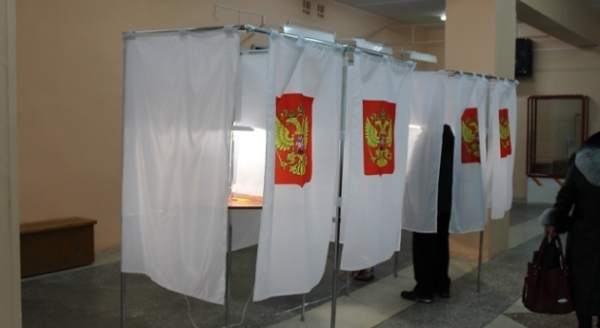 Общегосударственные расходы
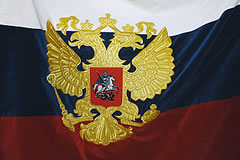 Национальная оборона
Расходы на осуществление первичного воинского учета на территориях где отсутствуют военные комиссариаты – 105,4 тыс. руб.
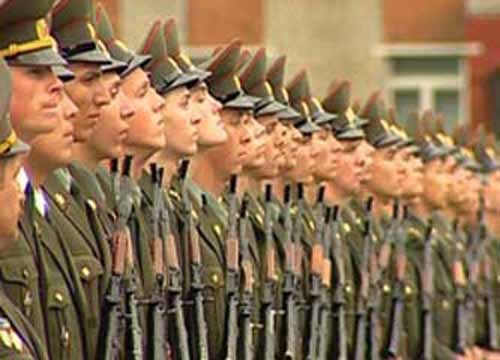 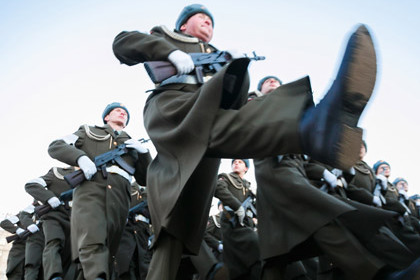 Национальная безопасность и правоохранительная деятельность
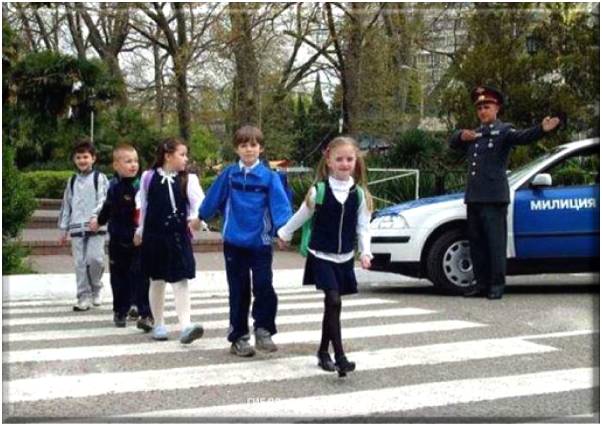 Расходы в рамках ВЦП «Профилактика
правонарушений на территории Терского
района на 2012 год» - 342,7 тыс. руб.

Расходы в рамках ДЦП «Повышение 
безопасности дорожного движения в 
Терском районе Мурманской области
 на 2009-2012 годы» - 15 тыс. руб.
					Расходы на государственную регистрацию   				актов гражданского состояния – 1400,1 тыс. 				руб.

					Расходы в рамках ДЦП 						«Совершенствования деятельности 					администрации Терского района в 					области ГО, ЧС природного и техногенного 				характера и мероприятия по обеспечению 				безопасности людей на водоемах» на 2011-				2013 годы – 129,8 тыс. руб.
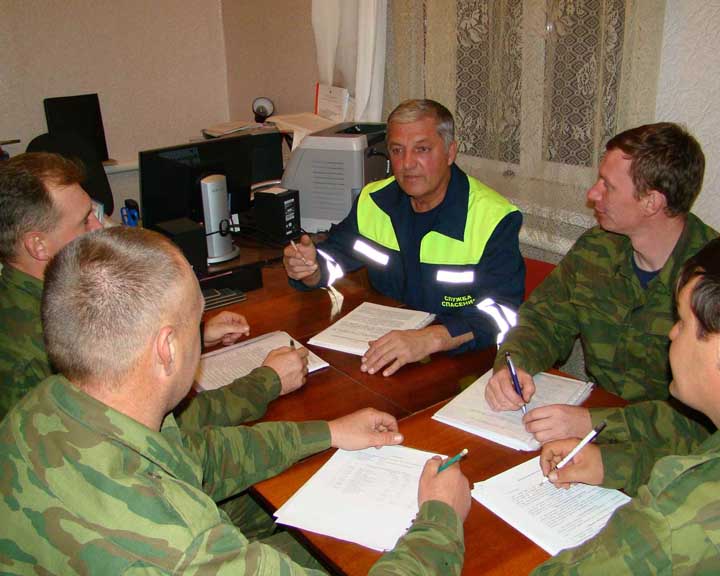 Национальная экономика
Жилищно-коммунальное хозяйство
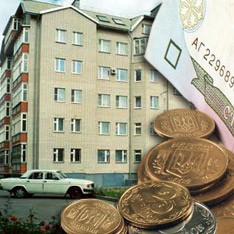 Расходы на обеспечение мероприятий по переселению 
граждан из аварийного жилищного фонда с учетом 
необходимости развития малоэтажного жилищного 
строительства за счет средств, поступивших от 
государственной корпорации Фонд содействия 
Реформированию жилищно-коммунального
 хозяйства – 41 590 тыс. руб.

					Расходы в рамках ДЦП «Социальное 					развитие села Мурманской области» на 					2009-2013 годы – 12 628 тыс. руб.

					Расходы в рамках ВЦП «Подготовка 					объектов и систем жизнеобеспечения 					Мурманской области к работе в осенне-					зимний период на 2012-2014 годы» - 8 699,2 					тыс. руб.
					Расходы в рамках ДЦП «Энергосбережение 					и повышение энергетической 						эффективности в муниципальном 						образовании Терский район» на 2010-2015 					годы и на перспективу до 2020 года – 14 988,8 				тыс.руб.
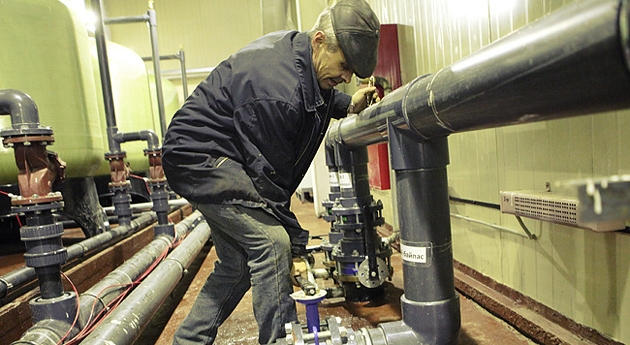 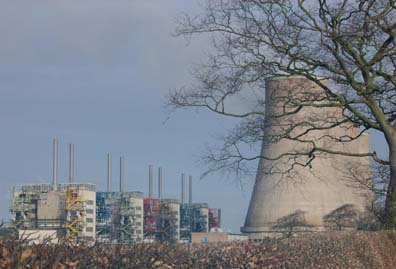 Охрана окружающей среды
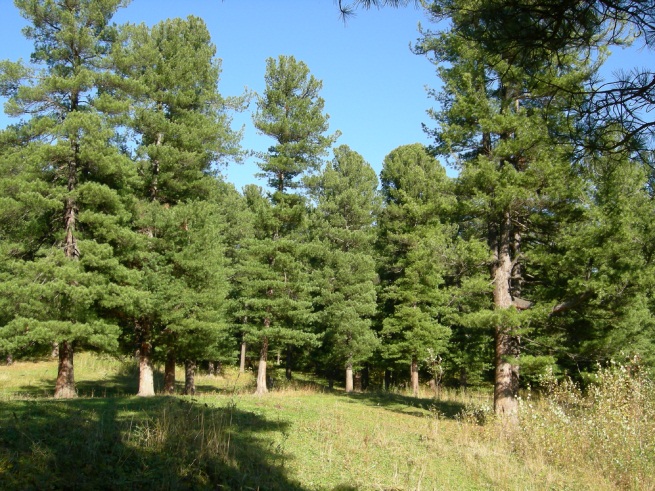 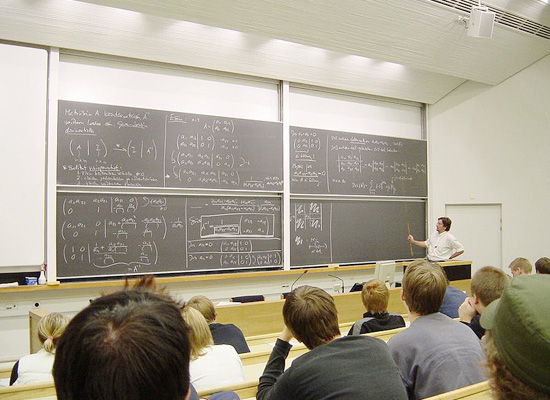 Образование
Субсидии бюджетным учреждениям на финансовое 						обеспечение  муниципального задания на 							оказание муниципальных услуг 							(выполнение работ) по дошкольному 							образованию предоставлены 336 детям

						Предоставление муниципальной услуги по общеобразовательным 					учреждениям – 546 обучающимся

						Предоставление бесплатного питания
 						– 271 обучающийся




Обеспечение бесплатным молоком – 219 обучающихся

Обучение детей инвалидов – 9 обучающихся

Ежемесячное денежное вознаграждение 
за классное руководство – 31 педагог

Укрепление материально-технической базы
 – 15043,5 тыс. руб.

Модернизация региональных систем общего
 образования – 5183,9 тыс. руб.

Учреждения по внешкольной работе с детьми
 – 425 обучающихся 12 291,1 тыс. руб.
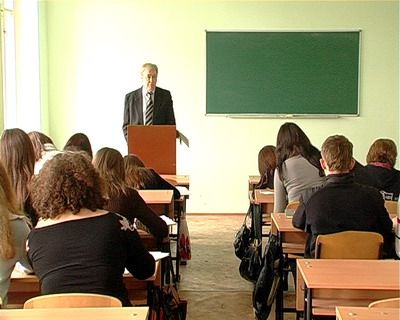 Реализация ДЦП «Развитие образования Терского района» на 2012-2015 гг.
Приобретено:
учебно-лабораторное оборудование – 1422,3 тыс. руб.
учебно-производственное оборудование – 2365,8 тыс.руб.
спортивное оборудование – 190,7 тыс.руб.
спортивный инвентарь – 119,7 тыс.руб.
Компьютерное оборудование – 329 тыс.руб.
Оборудование для организации медицинского обслуживания обучающихся – 100 тыс.руб.
Оборудование для школьных столовых – 268 тыс. руб.
Оборудование для государственной (итоговой) аттестации обучающихся – 195,1 тыс. руб.

Повышение квалификации , 
профессиональная переподготовка 
руководителей ОУ и учителей
 – 380,3 тыс. руб.
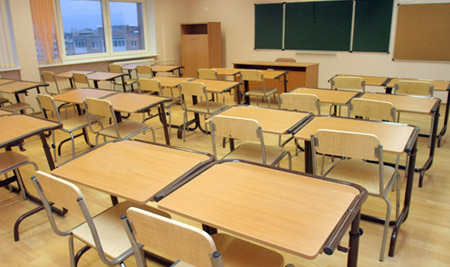 Культура
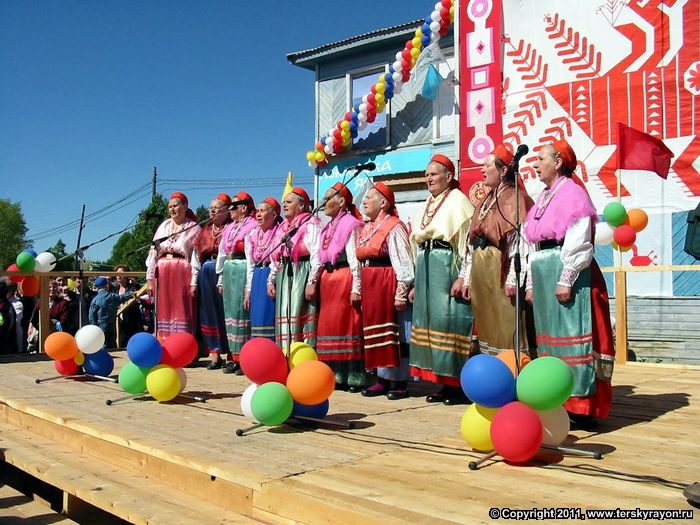 Музеи и постоянные 							выставки – 4 392 тыс. руб.

						Библиотеки – 10 609 тыс. 						руб.
						

Расходы в рамках ВЦП 
«Сохранение историко-культурного 
Наследия Мурманской области»
 на 2012-2014  годы – 2 789 тыс. руб.

Расходы в рамках ВЦП 
«Библиотечное дело в Мурманской 
области»
 на 2012-2014 годы – 4 197,9 тыс. руб.
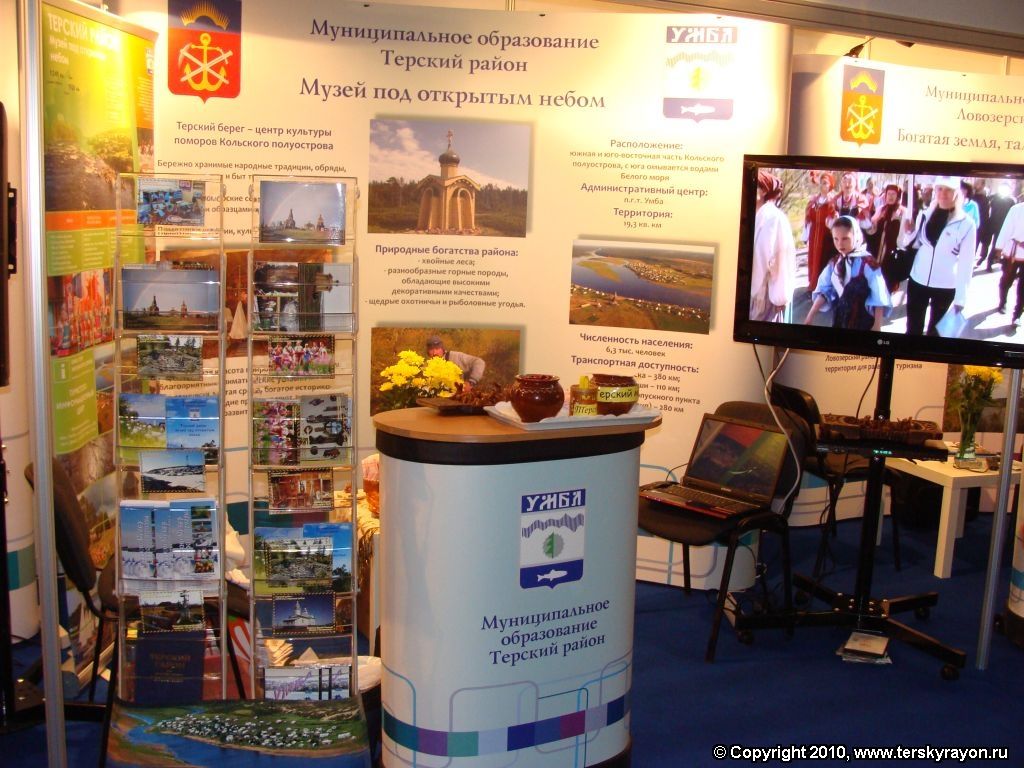 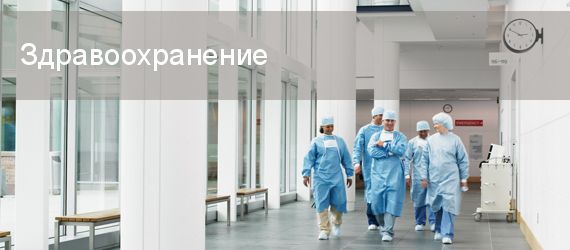 Здравоохранение
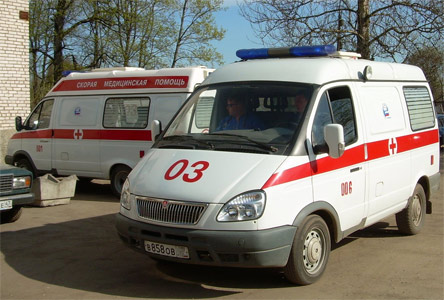 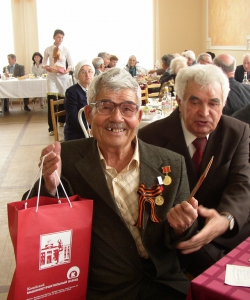 Социальная политика
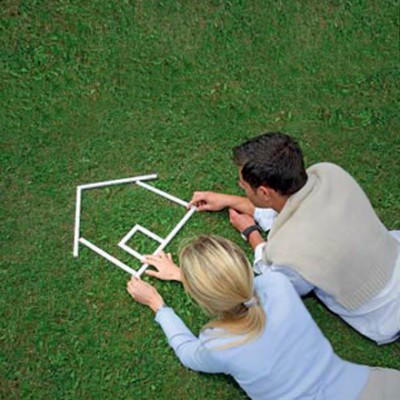 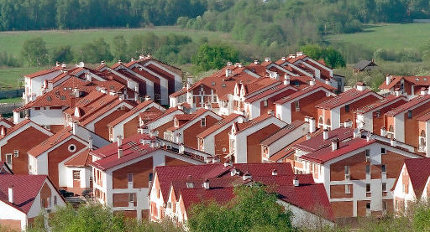 Доплаты к пенсиям муниципальных служащих за счет средств местного бюджета – 653,6 тыс. руб.
Расходы в рамках подпрограммы «Обеспечение жильем молодых семей» - 348,6 тыс. руб.
Расходы на реализацию Закона Мурманской области «О мерах социальной поддержки отдельных категорий граждан , работающих в сельских населенных пунктах или посёлках городского типа» в части предоставления мер социальной поддержки по оплате жилого помещения и коммунальных услуг отдельным категориям граждан – 14350,3 тыс. руб.
Расходы в рамках ДЦП «Поддержка и стимулирование жилищного строительства в Мурманской области» на 2011-2015 годы – 1028,1 тыс. руб.
Расходы в рамках ВЦП «Оказание мер социальной поддержки детям-сиротам и детям, оставшимся без попечения родителей, лиц из их числа» на 2012-2014 годы – 455,8 тыс. руб.
Проведение текущего ремонта жилых помещений, собственниками которых являются дети-сироты и дети, оставшиеся без попечения родителей, либо жилых помещений жилого фонда, право пользования которыми сохранено за детьми-сиротами и детьми, оставшимися без попечения родителей – 128,8 тыс. руб.
Расходы в рамках ВЦП «Социальная защита малообеспеченных граждан Терского района на 2012 год» - 235 тыс. руб.
Расходы в рамках  ВЦП «Старшее поколение на 2012 год» - 255 тыс. руб.
Реализация Закона Мурманской области «О комиссиях по делам несовершеннолетних и защите их прав в Мурманской области» - 774,4 тыс. руб.
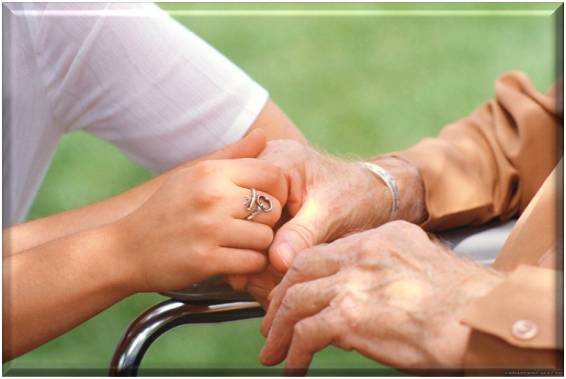 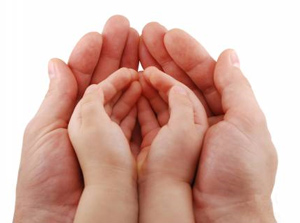 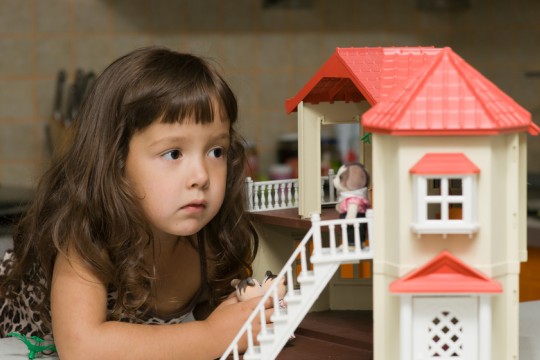 Реализация Закона Мурманской области «О наделении органов местного самоуправления отдельными государственными полномочиями по опеке и попечительству в отношении несовершеннолетних» - 774,4 тыс. руб.
Реализация Закона Мурманской области «О наделении органов местного самоуправления отдельными государственными полномочиями по опеке и попечительству в отношении совершеннолетних граждан» - 77,4 тыс. руб. 
Обеспечение жилыми помещениями детей-сирот, детей, оставшихся без попечения родителей, а также детей, находящихся под опекой (попечительством), не имеющих закрепленного жилого помещения – 1794,8 тыс. руб.
Выплаты приемной семье на содержание подопечных детей – 2251,4 тыс. руб.
Оплата труда приемного родителя – 3628 тыс. руб.
Выплаты семьям опекунов на содержание подопечных детей – 2075,6 тыс. руб.
Компенсация части родительской платы за содержание ребенка в организациях, реализующих основную общеобразовательную программу дошкольного образования (за счет средств областного бюджета) – 874 тыс. руб.
Физическая культура и спорт
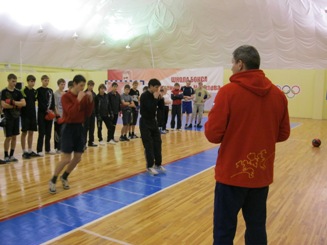 Расходы в рамках ВЦП 
	«Развитие физической 
	культуры и спорта в 
	Терском районе на 2012 год»
	 - 616,2 тыс. руб.

						Расходы в рамках ВЦП 						«Ведомственная целевая 						программа "Развитие туризма 					в Терском районе на 2012 год» 					- 197 тыс. руб.
						Поддержка муниципальных 						образований, осуществляющих 					эффективное управление 						муниципальными финансами в 					рамках муниципальных 						программ – 2893,7 тыс. руб.
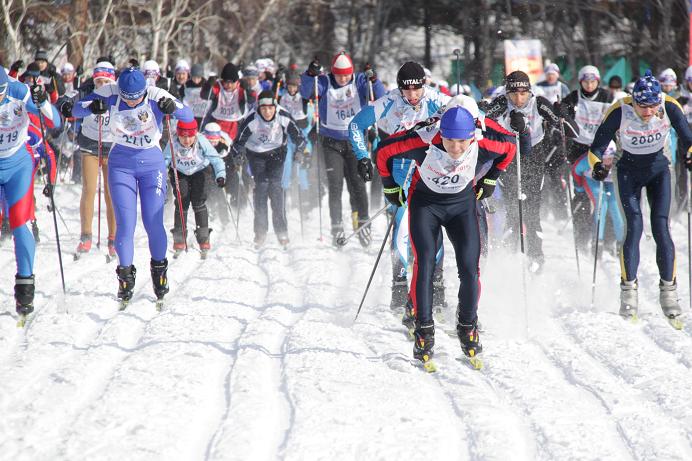 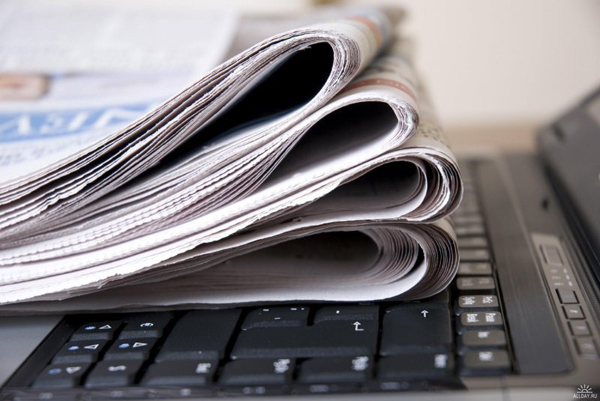 Средства массовой информации
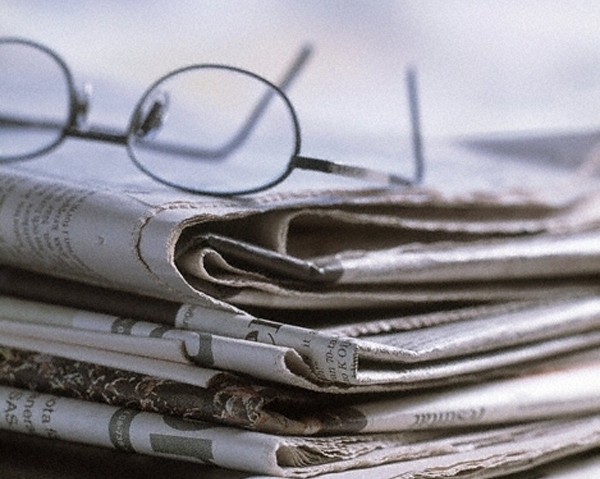 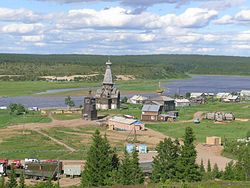 Межбюджетные трансферты
Выравнивание бюджетной 
обеспеченности поселений 
из районного фонда финансовой 
поддержки – 49 746,7 тыс. руб.

						Иные дотации – 2 497,4 					тыс. руб.

						Прочие межбюджетные 					трансферты общего 						характера – 3 437,3 тыс. 					руб.
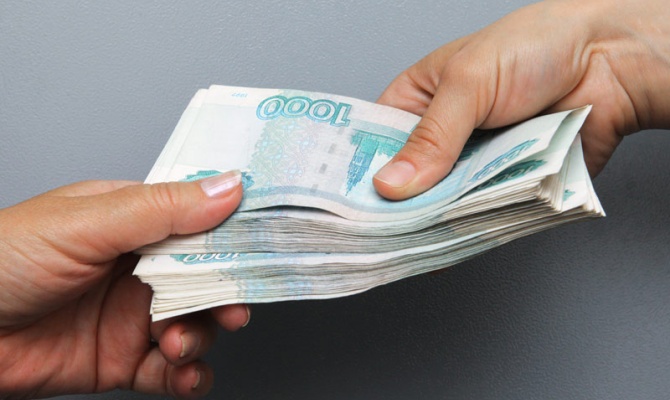 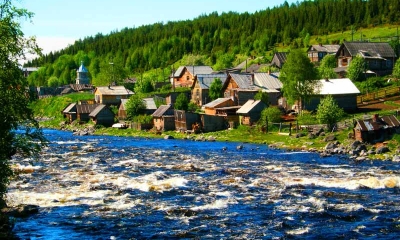 Результаты бюджетно-финансовой политики 2012 года
Укрепление материально-технической базы муниципальных, бюджетных и автономных учреждений
Подготовлены и оформлены земельные участки многодетным семьям для индивидуального строительства
Проведен энергоаудит во всех учреждениях Терского района
Приобретено оборудование для сортировки ТБО
Произведено повышение заработной платы работникам муниципальных учреждений, финансируемых из местного бюджета на 6% с  01 октября 2012 года
Повышение должностных окладов муниципальных служащих с 01 октября 2012 года на 6%.
Отсутствует просроченная кредиторская задолженность
Приобретены 4 однокомнатные благоустроенные квартиры для детей-сирот на сумму 1794,7 тыс. руб.
Отремонтирована 1 квартира ребенка-сироты
Спасибо за внимание!